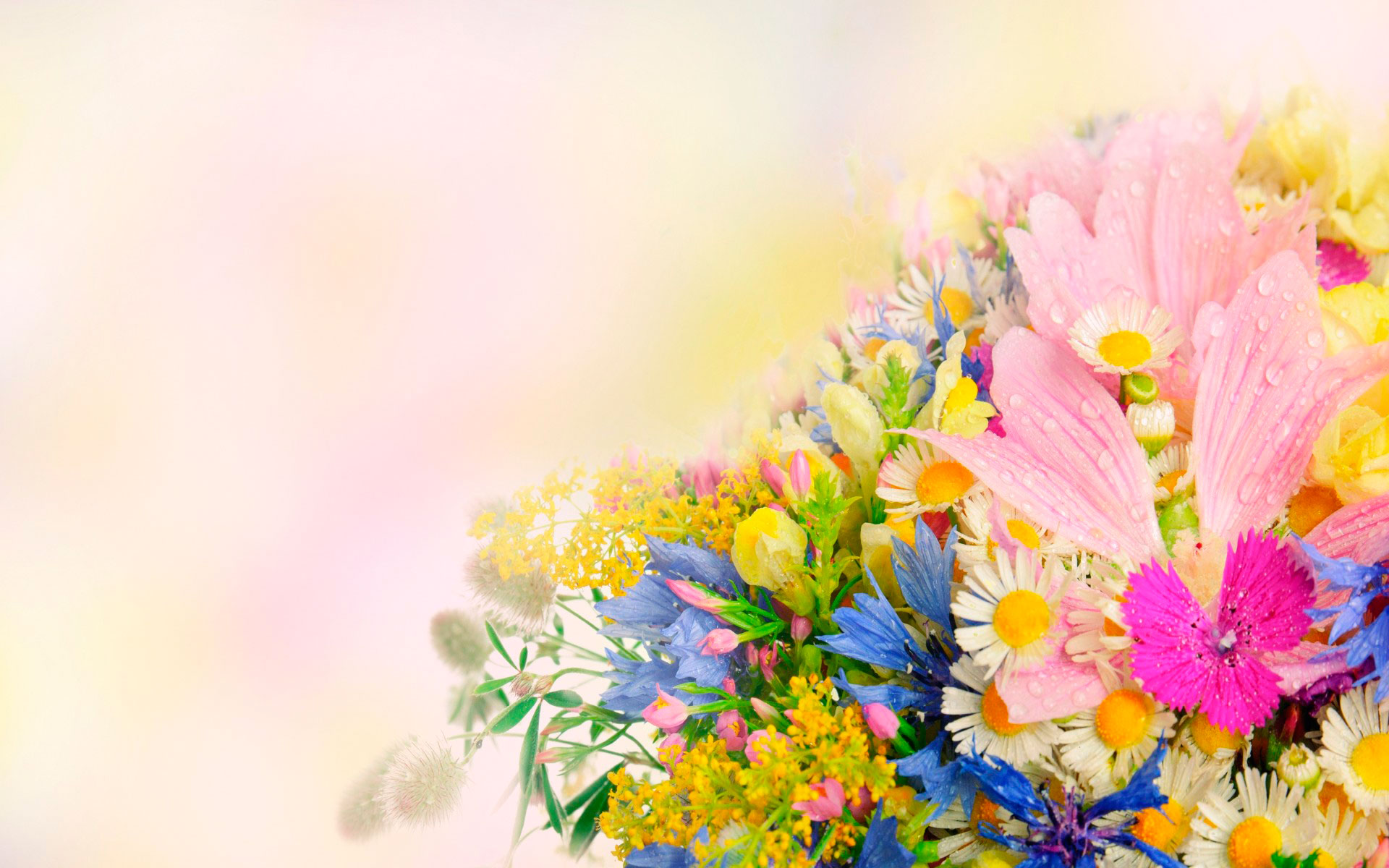 С ПРАЗДНИКОМ,
ЛЮБИМЫЕ!
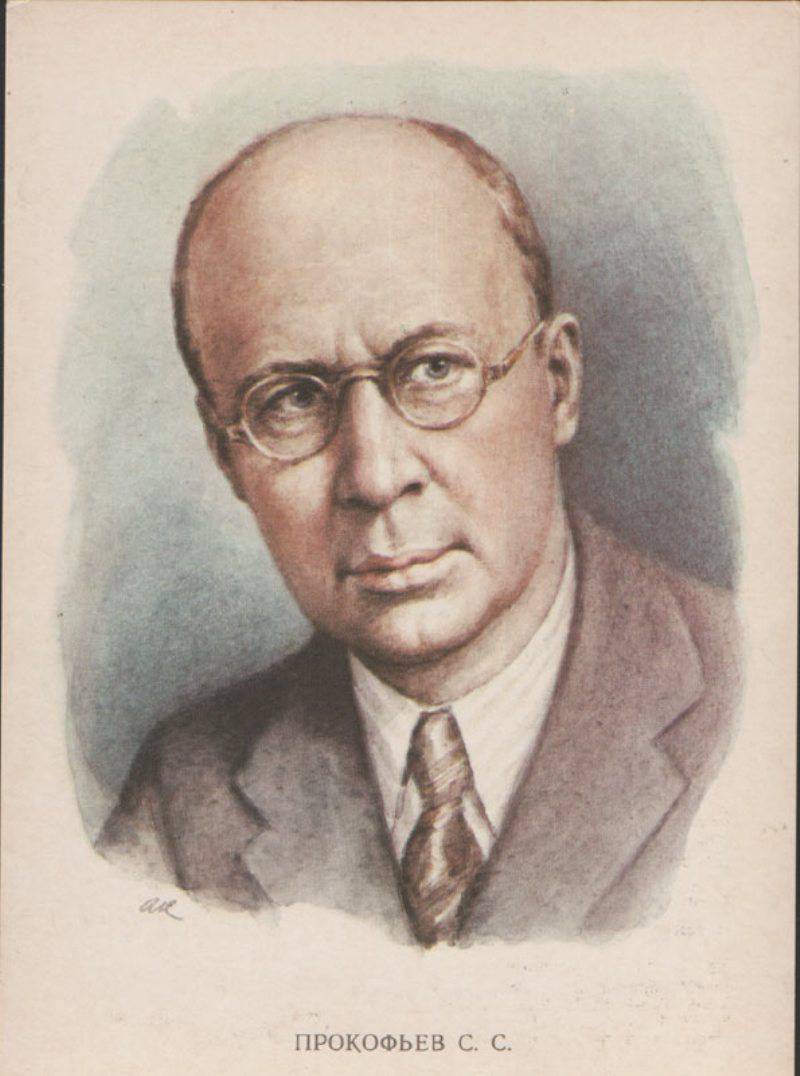 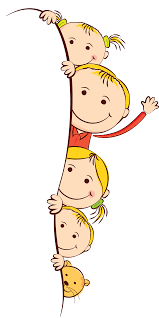 «Детская музыка»
Сергей Прокофьев
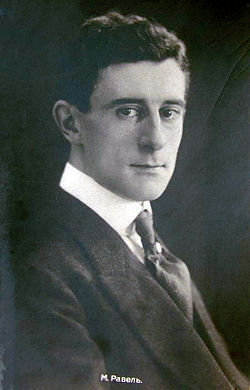 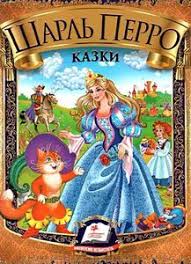 «Матушка Гусыня»
По сказкам Ш.Перро
Морис Равель
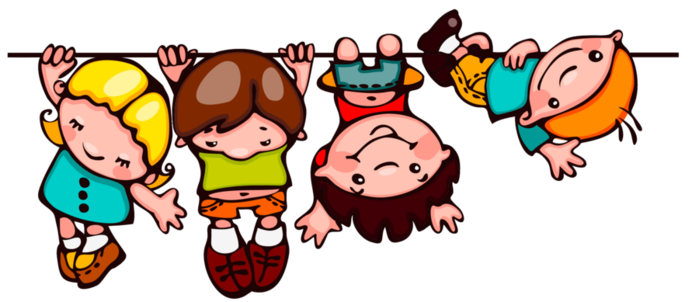 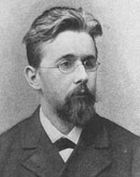 «Бусинки»,
«Детский альбом»
Александр Гречанинов
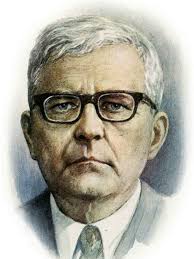 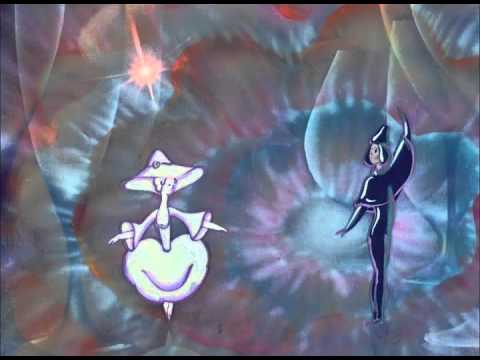 «Танцы кукол»
Дмитрий Шостакович
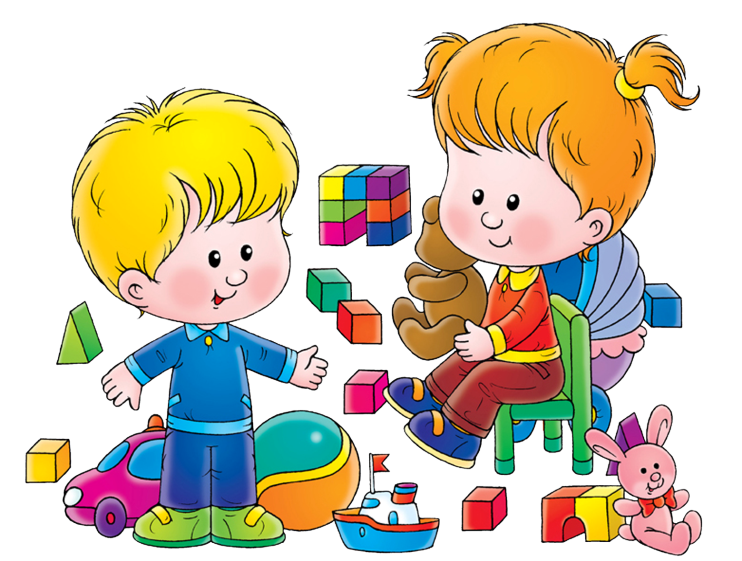 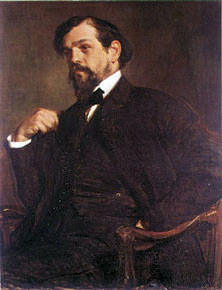 «Детский уголок»
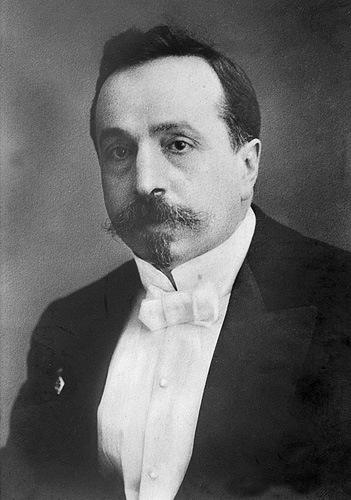 «Первые шаги»
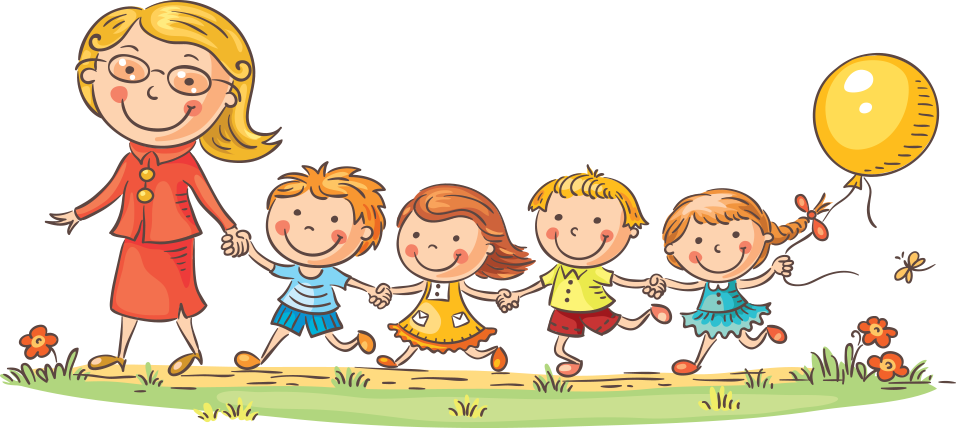 Клод Дебюсси
Самуил Майкапар
«ДЕТСКИЙ
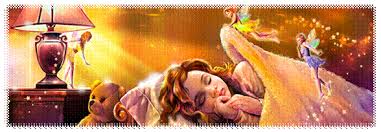 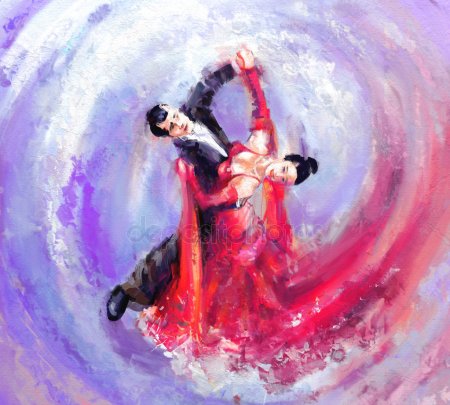 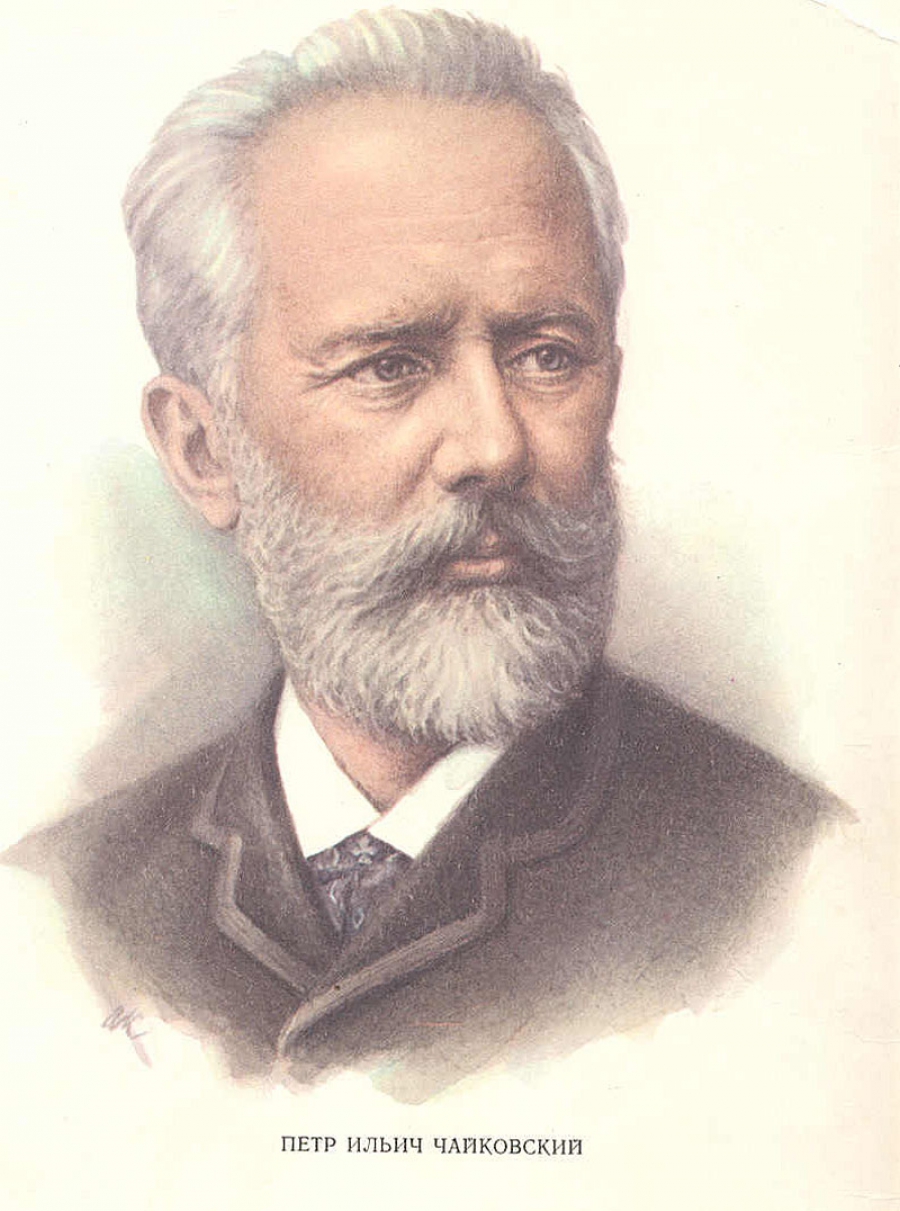 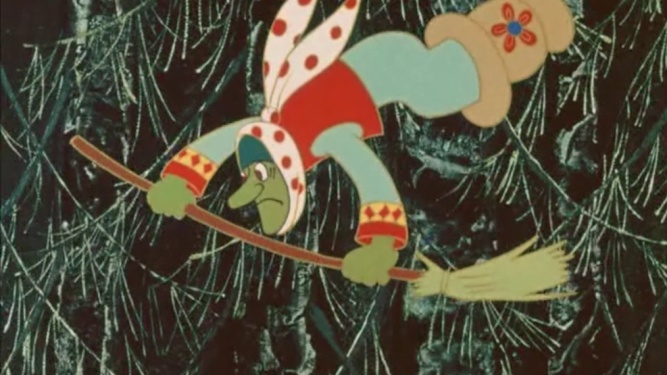 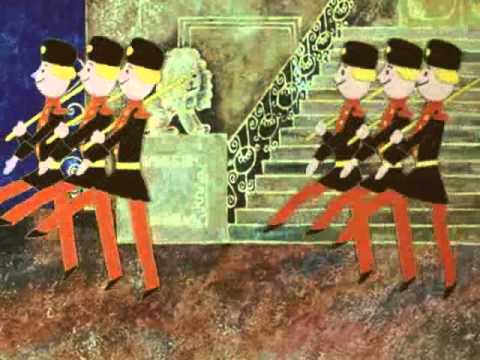 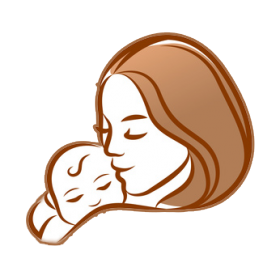 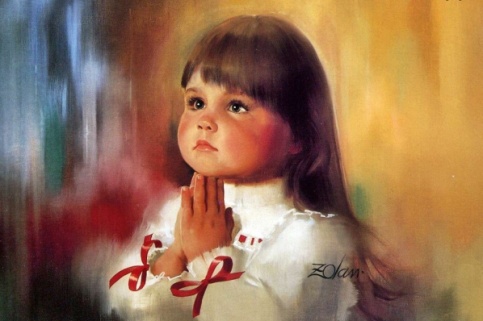 АЛЬБОМ»
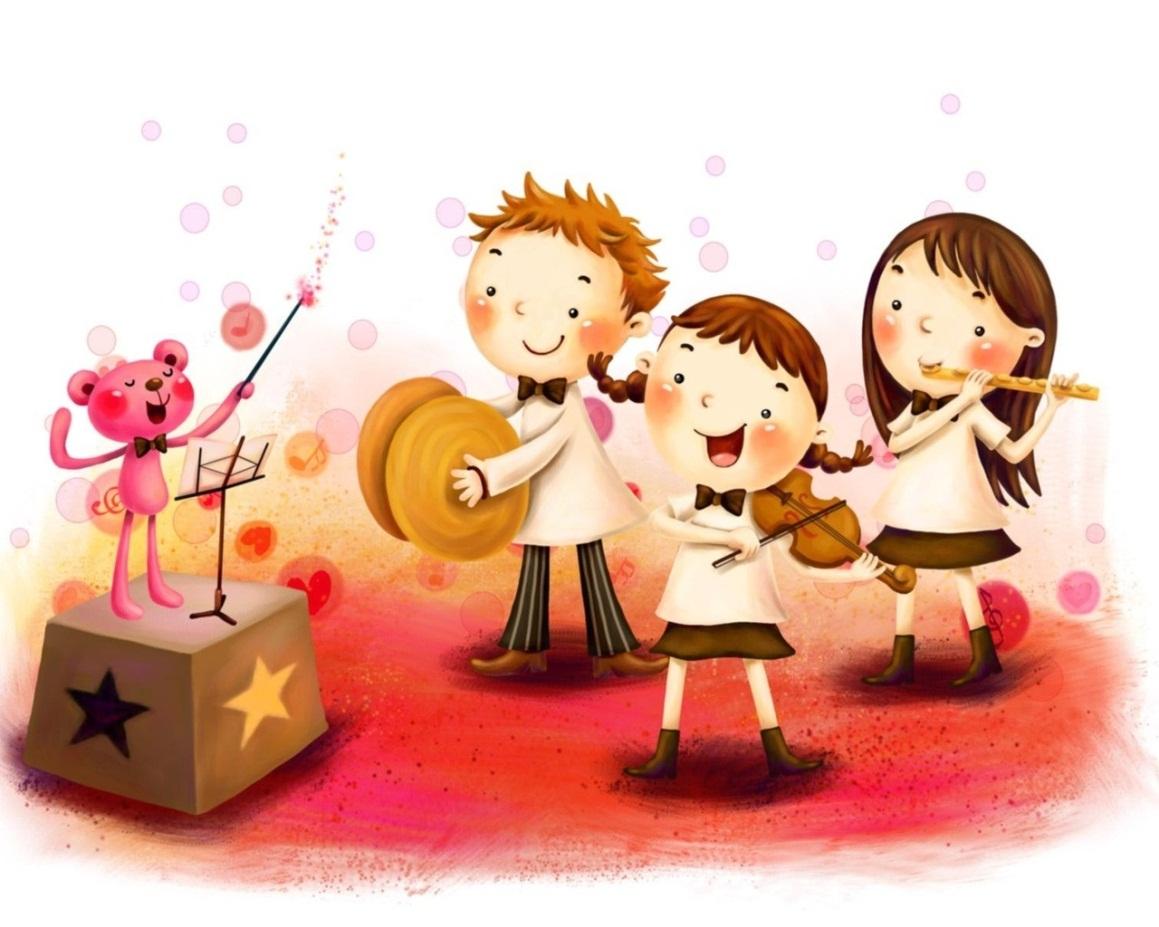 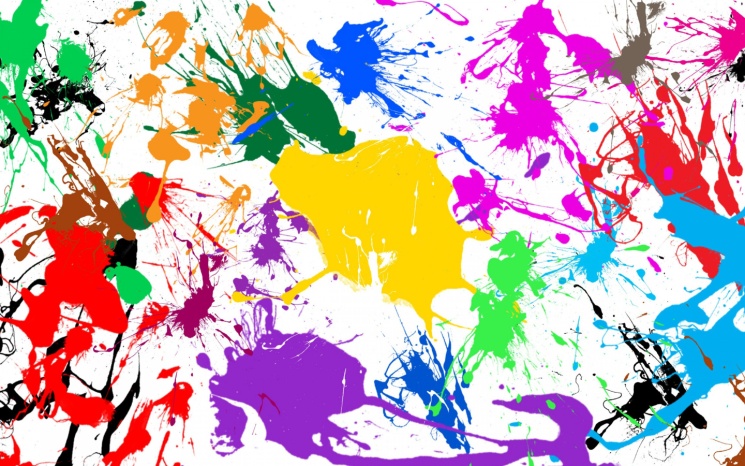 Красочная страничка
Инструментальная страничка
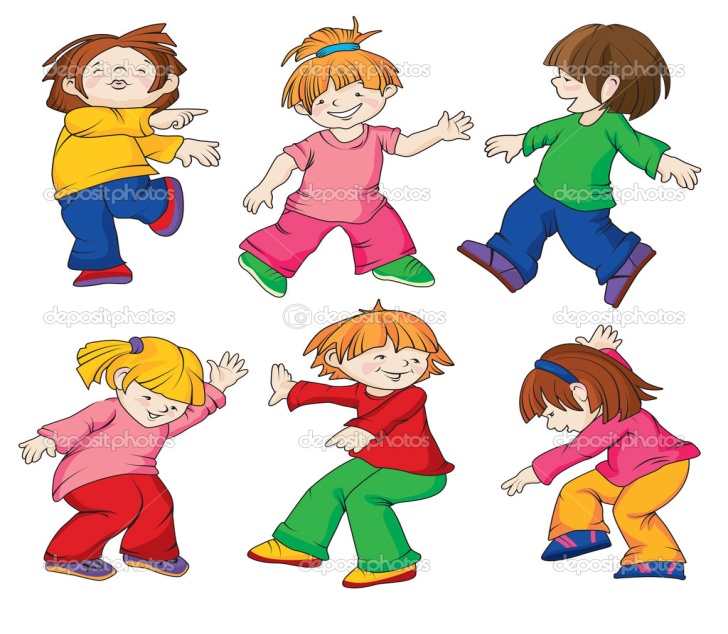 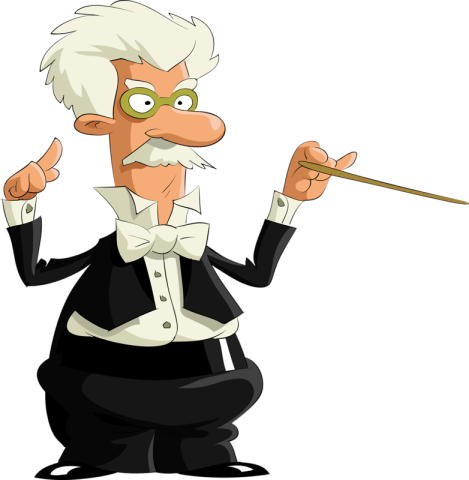 Танцевальная страничка
Страничка Дирижёра
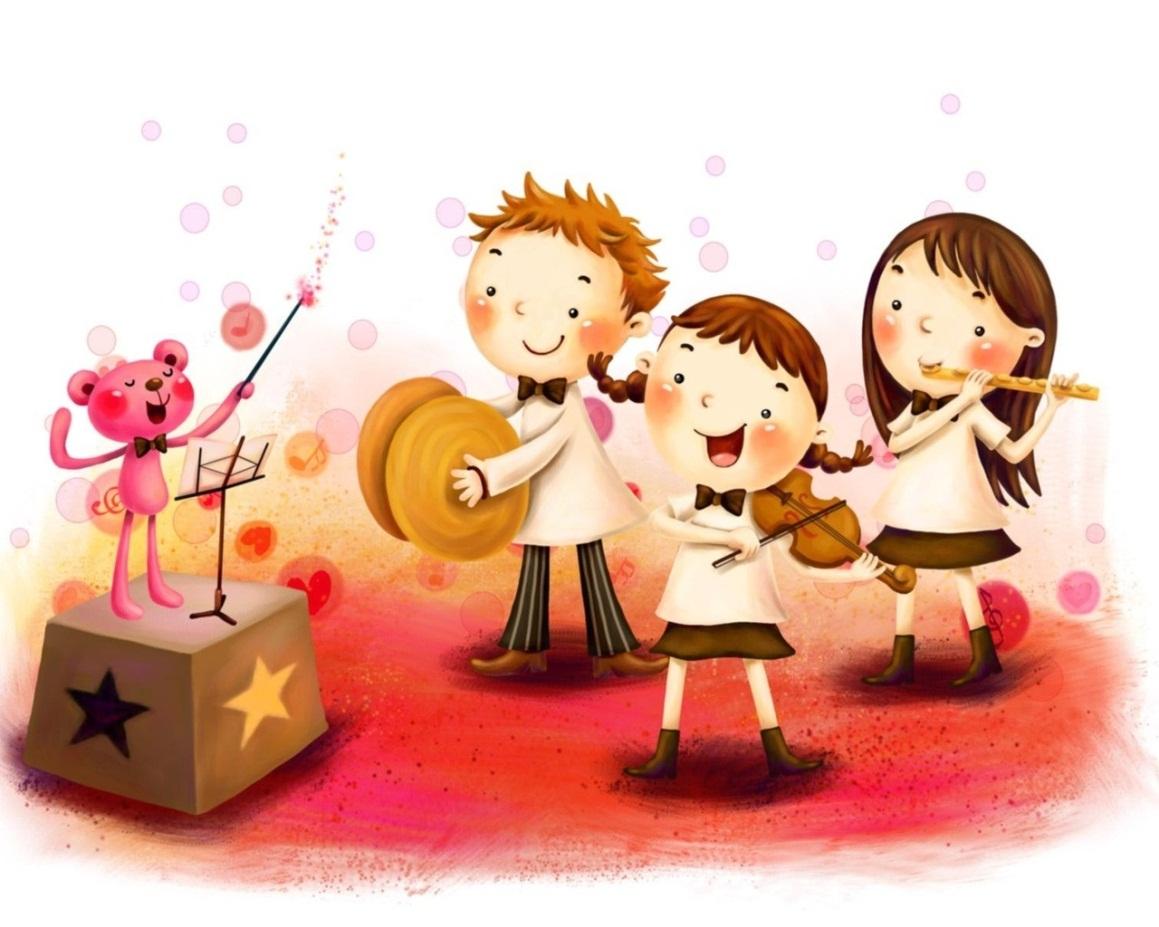 Инструментальная страничка
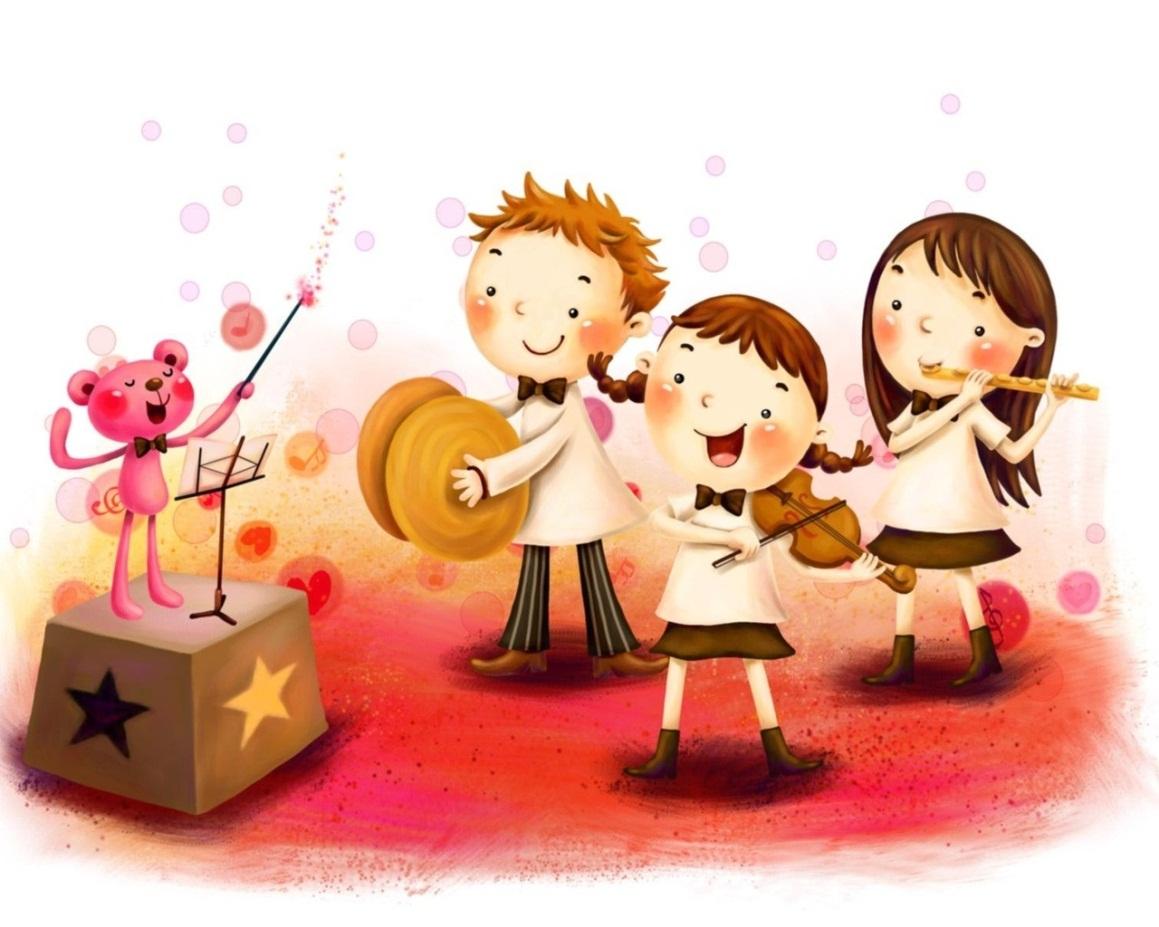 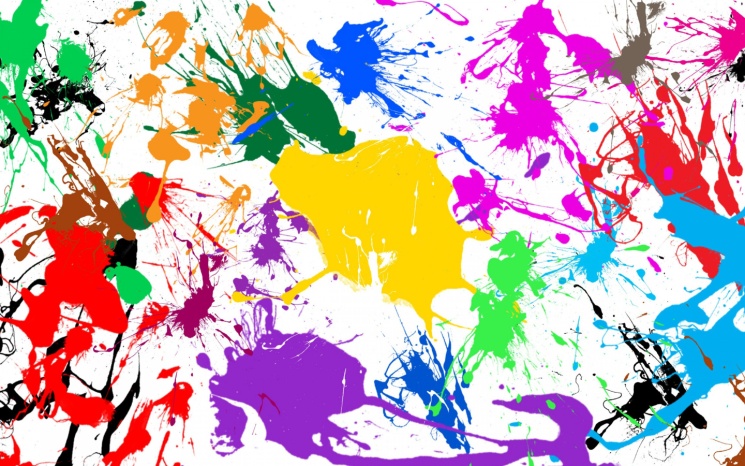 Красочная страничка
Инструментальная страничка
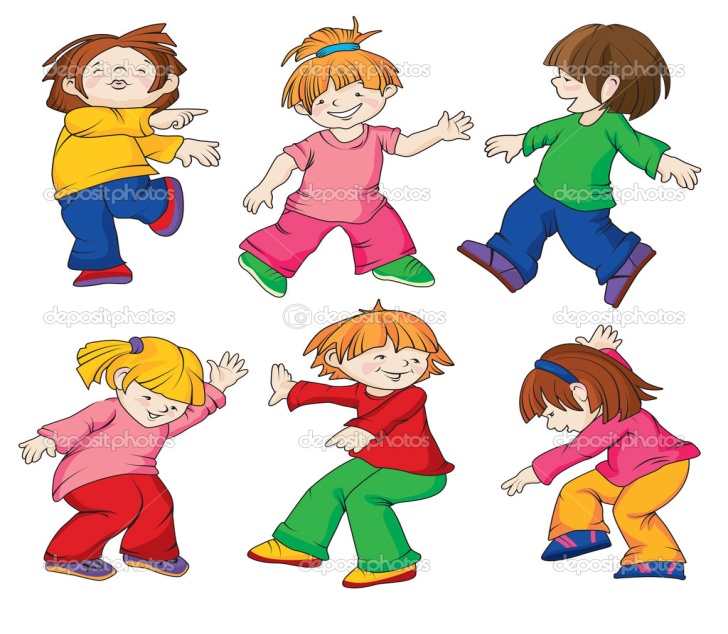 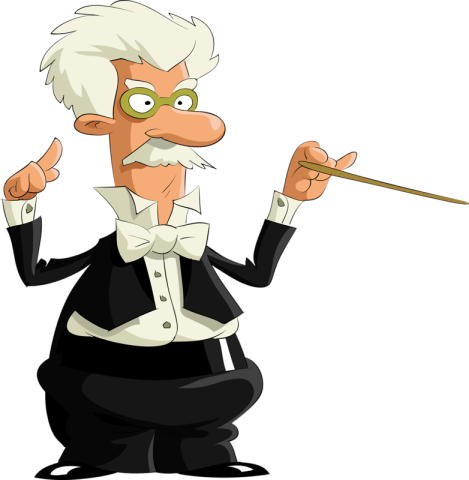 Танцевальная страничка
Страничка Дирижёра
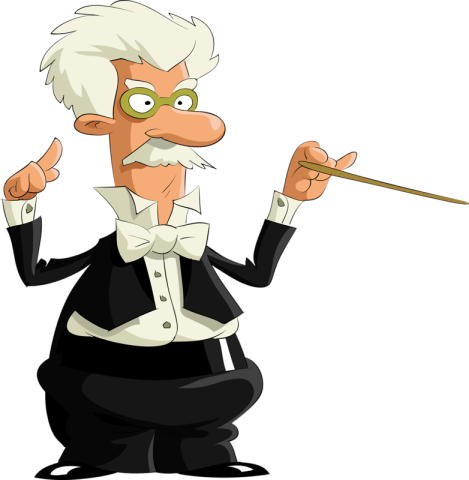 Страничка Дирижёра
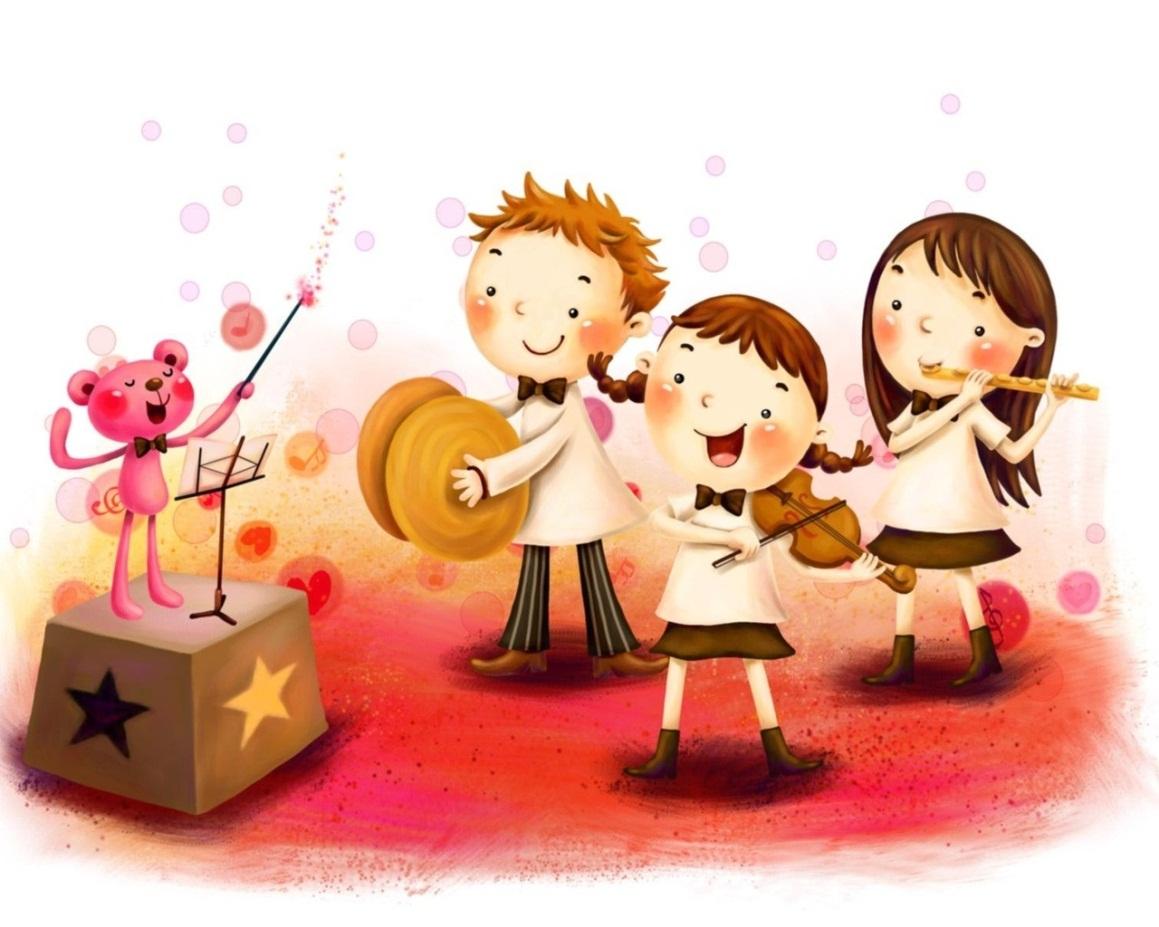 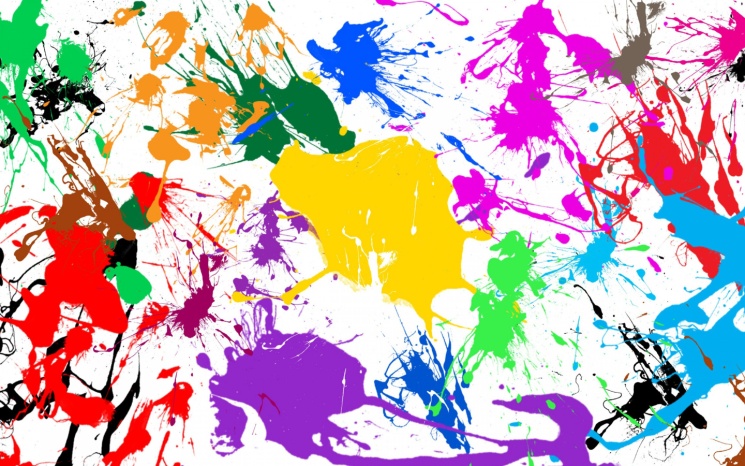 Красочная страничка
Инструментальная страничка
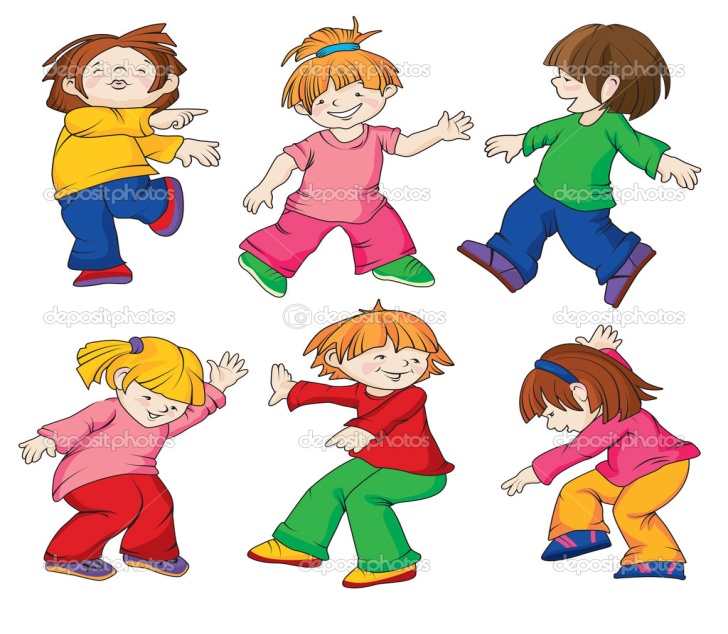 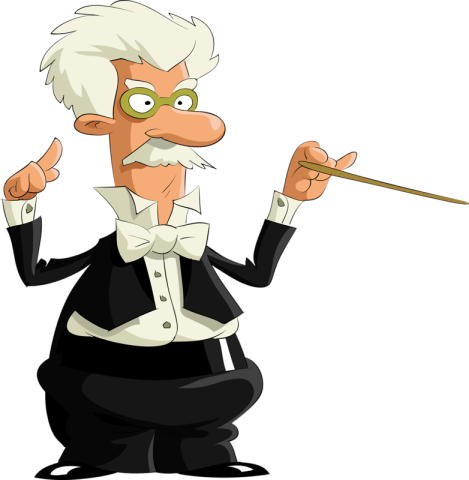 Танцевальная страничка
Страничка Дирижёра
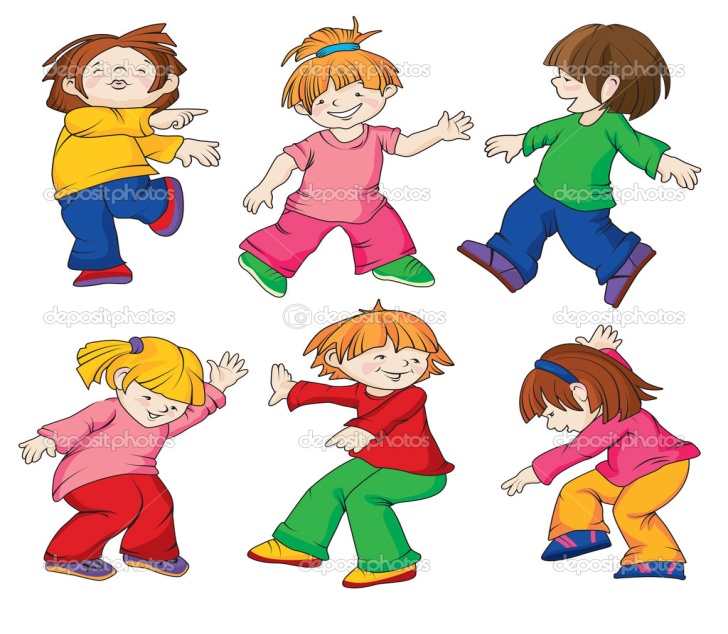 Танцевальная страничка
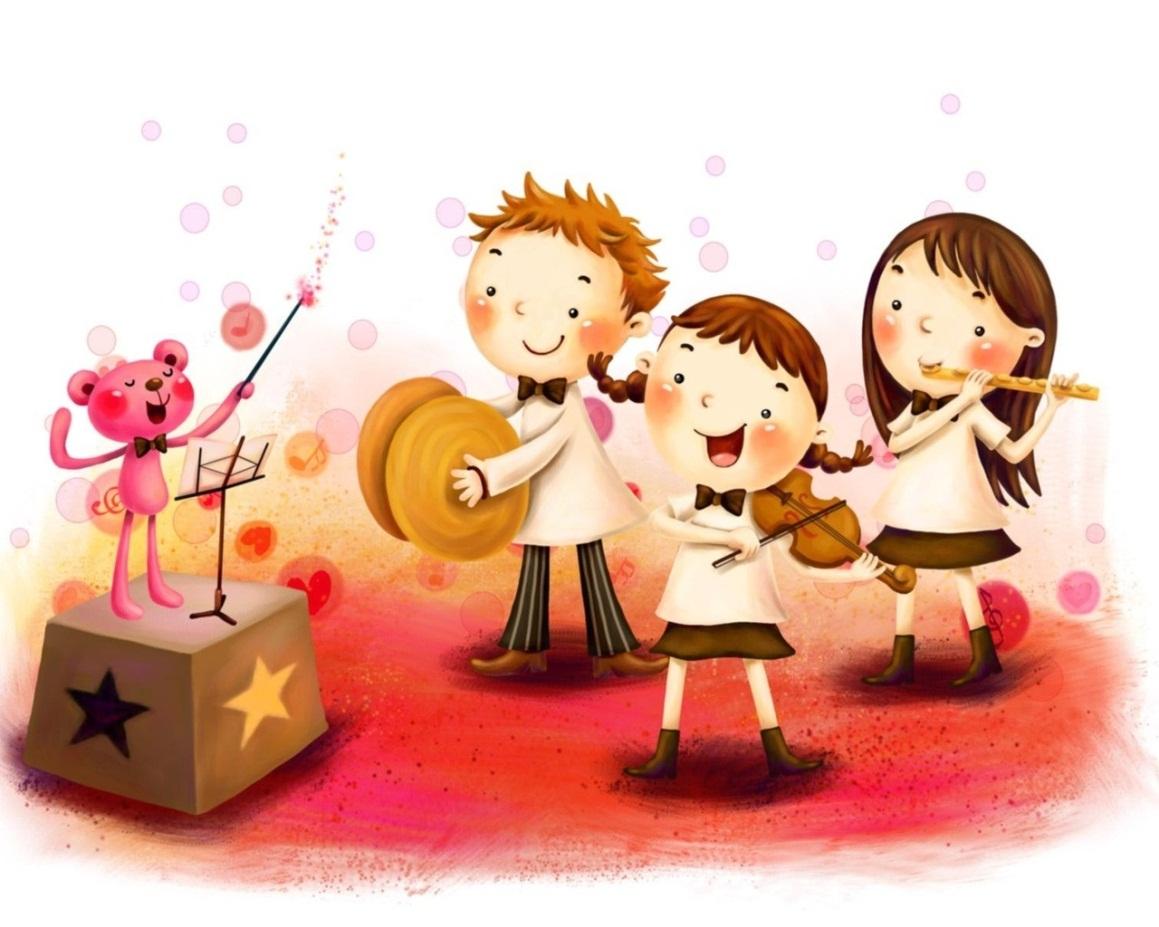 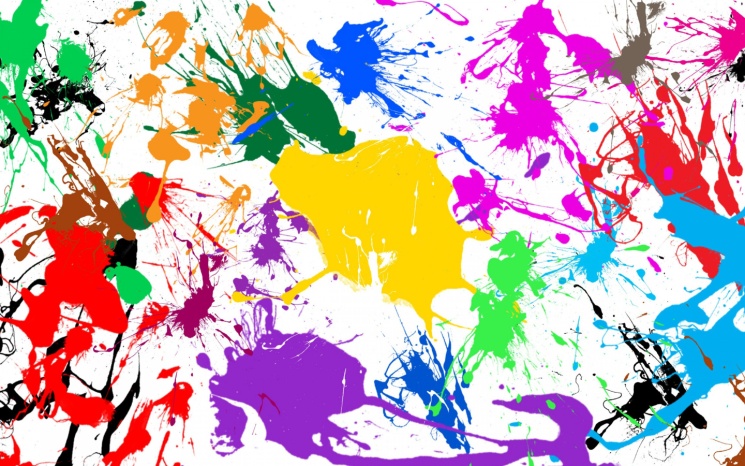 Красочная страничка
Инструментальная страничка
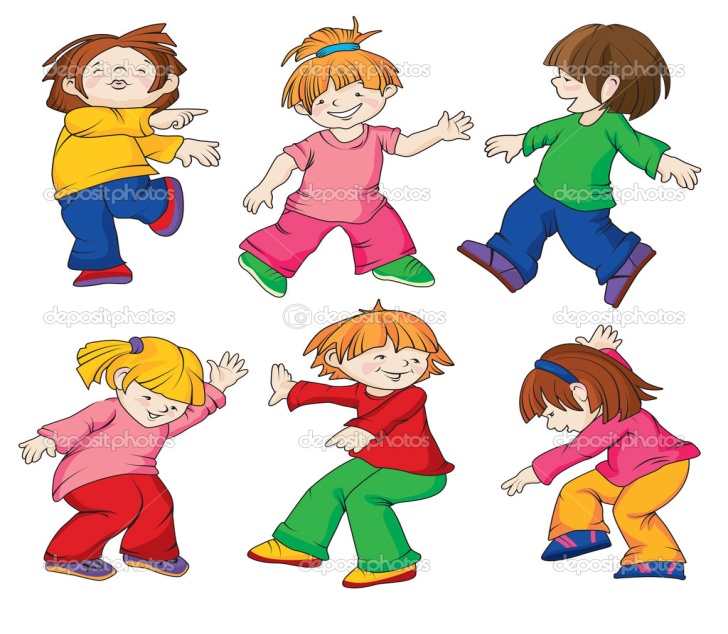 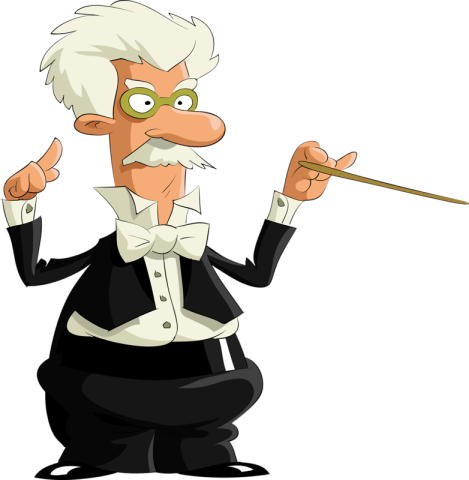 Танцевальная страничка
Страничка Дирижёра
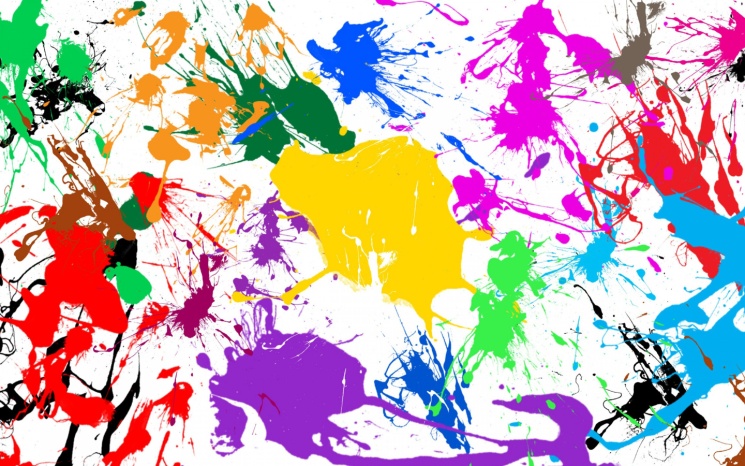 Красочная страничка
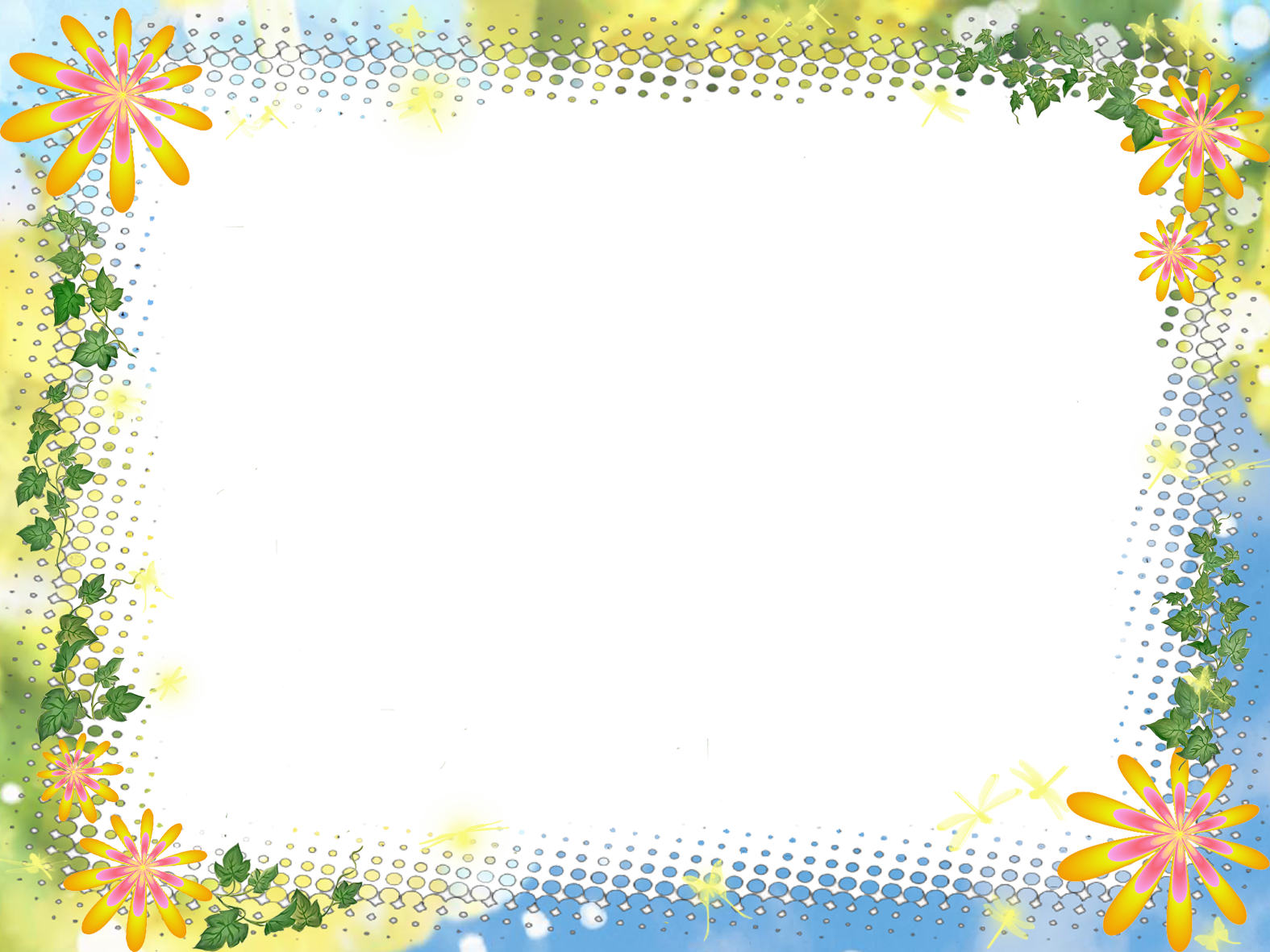 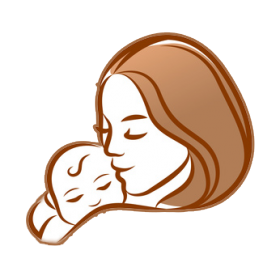 «МАМА»
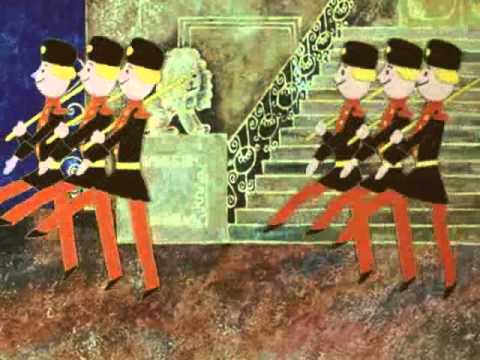 «Марш деревянных солдатиков»
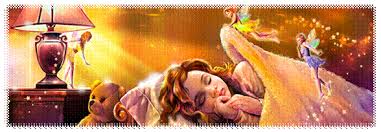 «Сладкая грёза»
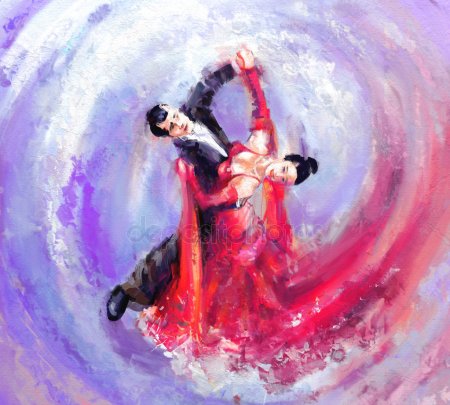 «Вальс»
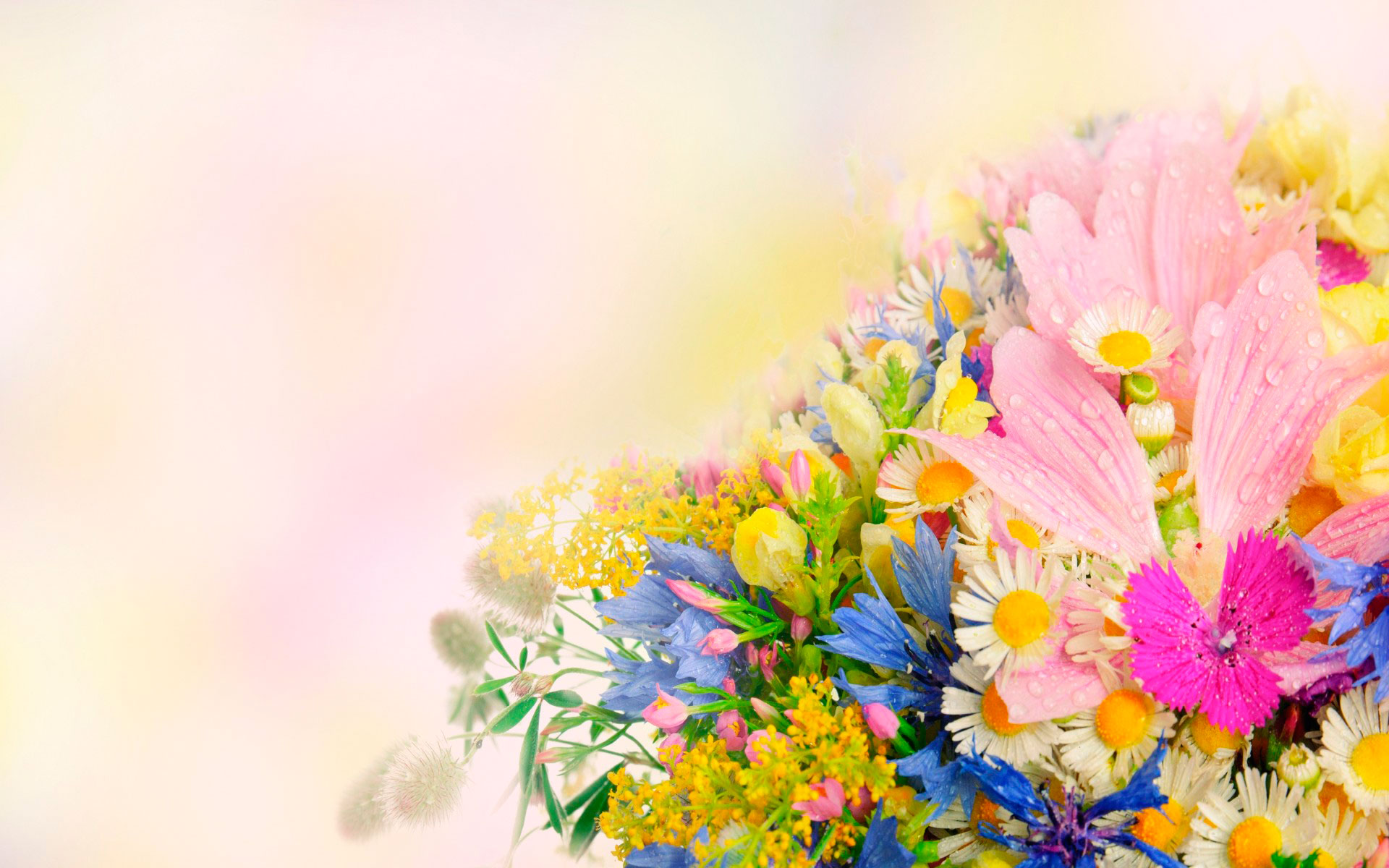 С ПРАЗДНИКОМ,
ЛЮБИМЫЕ!